Chào mừng các con đến với tiết
Đạo đức 4
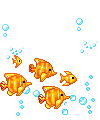 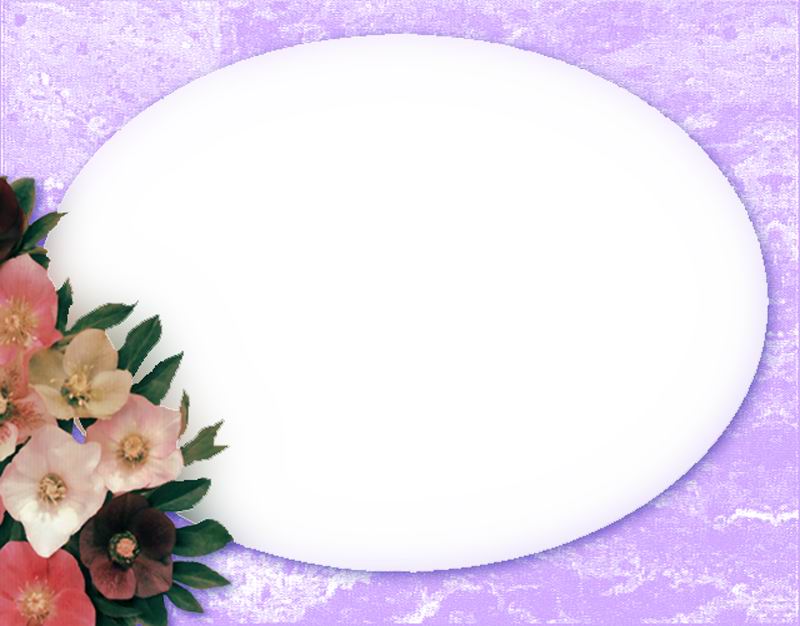 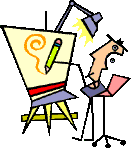 Khởi động
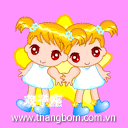 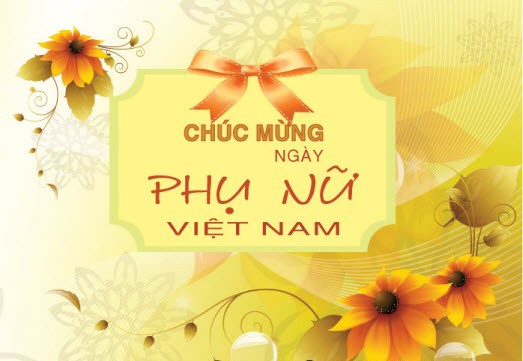 Baøy toû yù kieán tröôùc caùc haønh vi , vieäc laøm toân troïng giao thoâng baèng caùch:         
Ñuùng giô        sai giô
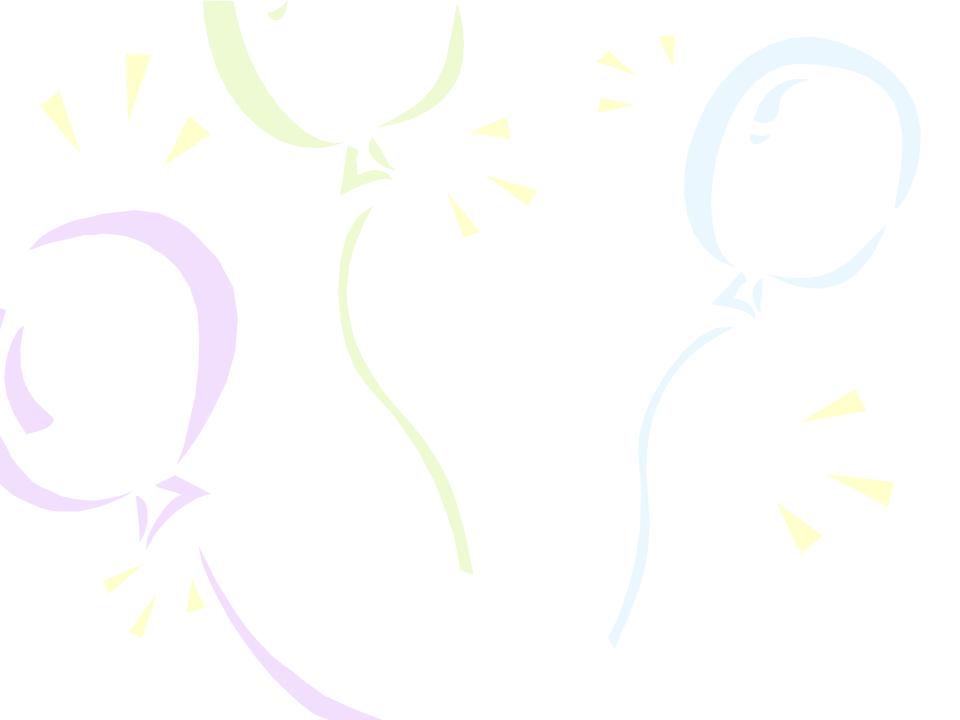 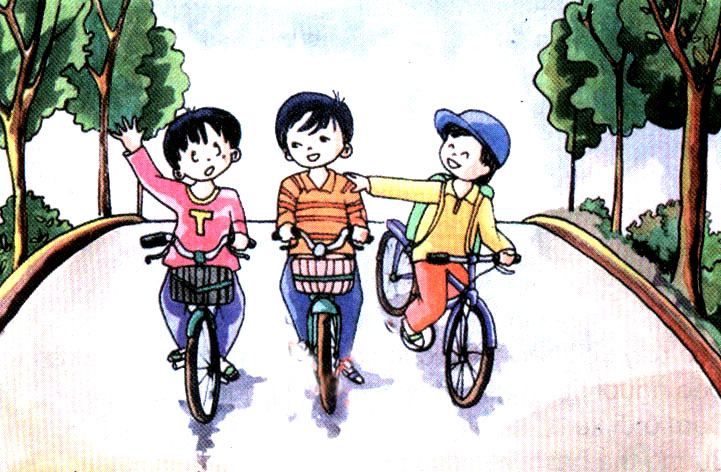 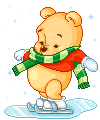 Ñi xe ñaïp haøng ba, haøng boán treân ñöôøng giao thoâng.  Ñuùng hay Sai ?
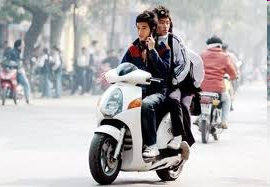 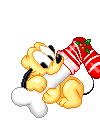 Vöøa ñi xe maùy vöøa noùi chuyeän ñieän thoaïi di ñoäng.     Ñuùng hay Sai ?
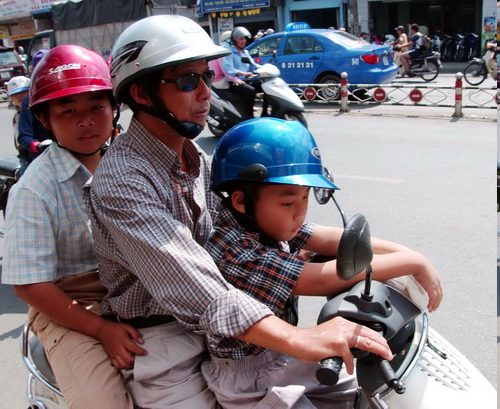 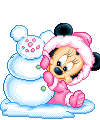 Ngồi đằng sau xe máy, đội mũ bảo hiểm và bám chặt tay vào người ngồi trước.                     			Ñuùng hay Sai ?
BÀI 13: TÔN TRỌNG LUẬT GIAO THÔNG ( tiết 2)
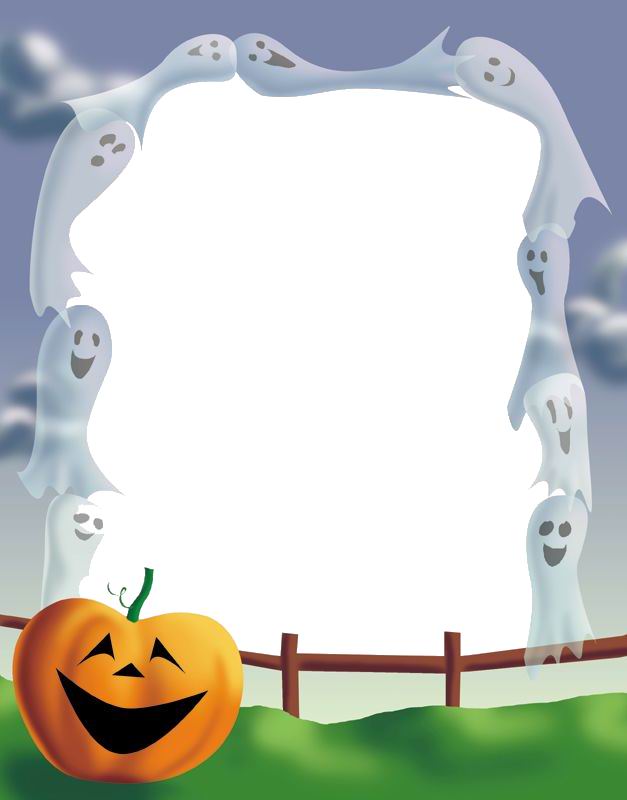 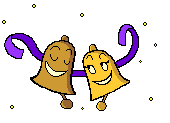 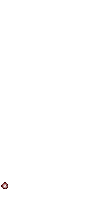 Ho¹t ®éng 1:
t×m hiÓu biÓn b¸o giao th«ng
Quan sát các biển báo sau và cho biết ý nghĩa của chúng
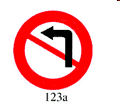 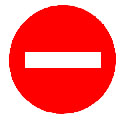 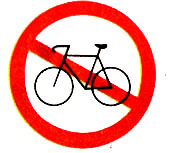 Biển báo cấm rẽ trái
Biển báo cấm đi ngược chiều
Biển báo cấm xe đạp
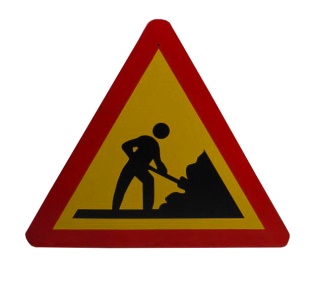 Biển báo nguy hiểm phía trước có công trường
Biển báo nguy hiểm nơi giao nhau với đường ưu tiên
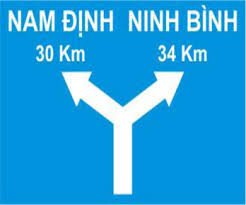 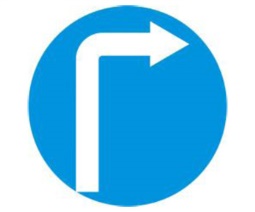 Biển báo chỉ dẫn chỉ đường đi đến Nam Định hoặc Ninh Bình
Biển báo hiệu lệnh: được phép rẽ phải
Biển báo cấm có đặc điểm gì?
Biển báo cấm có hình tròn, nền đỏ, hình vẽ màu đen để biểu thị những điều cấm
Biển báo nguy hiểm có đặc điểm gì?
Biển báo nguy hiểm có hình tam giác, viền đỏ, nền vàng dùng để cảnh báo các tình huống nguy hiểm có thể cho người sử dụng đường
Biển báo hiệu lệnh có đặc điểm gì?
Biển báo hiệu lệnh có hình tròn, nền xanh, hình vẽ màu trắng nhằm đưa ra các hiệu lệnh cho người tham gia giao thông
Biển báo chỉ dẫn có đặc điểm gì?
Biển báo chỉ dẫn có dạng hình vuông hoặc hình chữ nhật, nền xanh , hình vẽ màu trắng, nhằm cho người tham gia giao thông biết những định hướng cần thiết , giúp họ tham gia giao thông thuận lợi trên đường
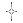 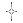 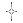 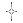 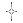 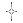 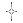 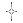 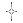 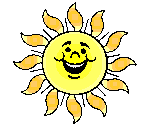 Ho¹t ®éng 2:
xö lÝ t×nh huèng
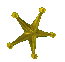 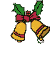 Bài 3: Em sẽ làm gì khi:
a) Bạn em nói: “Luật giao thông chỉ cần ở thành phố, thị xã”.
b) Em thấy bạn ngồi cạnh em trong ô tô thò đầu ra ngoài.
c) Bạn rủ em ném đất đá lên tàu hỏa.
d) Em thấy bạn em đi xe đạp va vào người đi đường.
e) Em thấy một nhóm bạn em đi bộ khoác tay nhau đi bộ giữa lòng đường.
a)Baïn em noùi: « Luaät Giao thoâng chæ caàn thöïc hieän ôû thaønh phoá, thò xaõ ».
*Khoâng taùn thaønh yù kieán cuûa baïn vaø giaûi thích cho baïn hieåu: Luaät Giao thoâng caàn ñöôïc thöïc hieän ôû moïi luùc, moïi nôi.
b) Baïn ngoài caïnh em trong oâ toâ thoø ñaàu ra ngoaøi.
* Khuyeân caùc baïn khoâng neân thoø ñaàu ra ngoaøi vì raát nguy hieåm.
c) Baïn ruû em neùm ñaát ñaù leân taøu hoûa.
*Can ngaên baïn khoâng neùm ñaù leân taøu, gaây nguy hieåm cho haønh khaùch vaø laøm hö hoûng taøi saûn coâng coäng.
d) Baïn em ñi  xe ñaïp va vaøo moät ngöôøi ñi ñöôøng.
* Ñeà nghò baïn döøng laïi ñeå nhaän loãi vaø giuùp ngöôøi bò naïn.
ñ) Caùc baïn em xuùm laïi xem moät vuï tai naïn giao thoâng.
*Khuyeân caùc baïn neân ra veà, khoâng neân laøm caûn trôû giao thoâng.
e) Moät nhoùm baïn em khoaùc tay nhau ñi boä giöõa loøng ñöôøng.
* Khuyeân caùc baïn khoâng ñöôïc ñi döôùi loøng ñöôøng raát nguy hieåm.
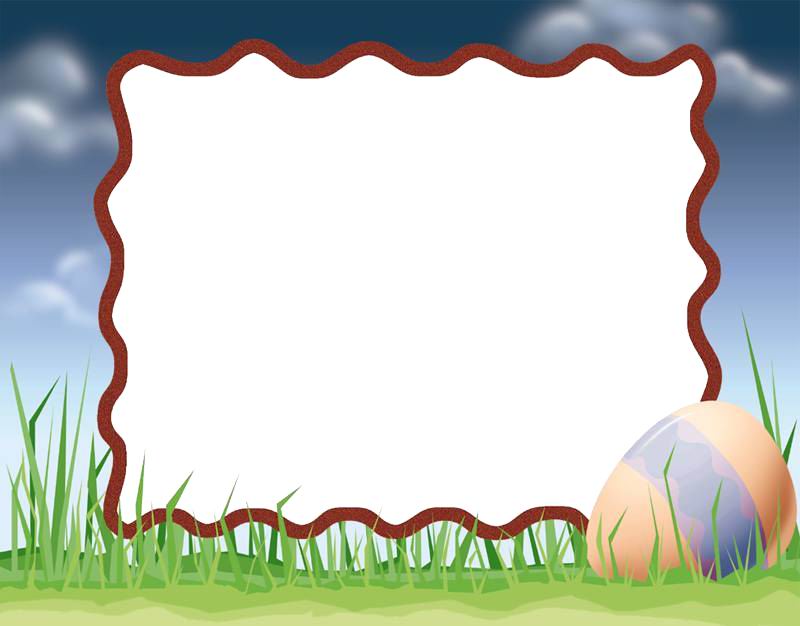 LIÊN HỆ THỰC TIỄN
Bài 4: Em hãy cùng các bạn trong nhóm tìm hiểu, nhận xét về việc thực hiện luật giao thông ở địa phương mình và đưa ra một vài biện pháp để phòng tránh tai nạn giao thông 
Gợi ý:
Các nhóm lấy thông tin bằng cách sử dụng phiếu điều tra, phỏng vấn
Sau khi thu thập thông tin xong các nhóm sẽ tổng hợp số liệu và đưa ra kết luận về việc thực hiện luật giao thông ở địa phương..
Một số biện pháp để phòng tránh tai nạn giao thông:
Thực hiện tốt luật giao thông.
Phê phán, lên án với những hành vi không thực hiện đúng luật giao thông.
Tuyên truyền luật giao thông cho mọi người xung quanh.
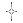 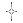 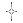 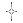 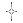 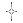 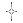 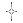 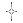 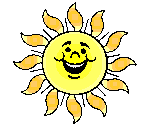 VẬn DỤNG
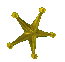 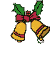 *Laøm theá naøo ñeå ñeán tröôøng an toaøn ?
Thöïc hieän nghieâm tuùc an toaøn giao thoâng vaø laøm theo ñuùng moïi bieån baùo giao thoâng, nhaéc nhôû baïn beø cuøng toân troïng Luaät Giao thoâng.